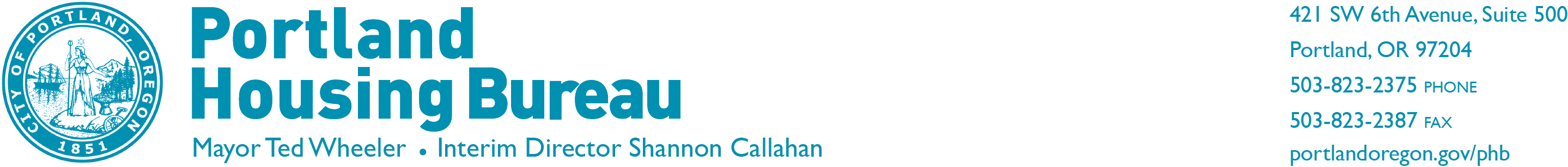 *Amend Inclusionary Housing Code to make technical corrections to the floor area ratio requirement for a tax exemption as designated in the Zoning Code (Ordinance; amend Code Section 30.01.120)
Shannon Callahan, Director
Matthew Tschabold, Assistant Director  
October 17, 2017
Inclusionary HousingProgram
Building proposing 20 or more new units
99 years of affordability 
Affordable for households earning 80% MFI or less
2
10/17/17 |	Portland Housing Bureau
Central CityIncentives
Incentives are based on the level of affordability provided

Units with a deeper affordability are supported with greater subsidy
10/17/17 |	Portland Housing Bureau
3
Proposed Change –    Tax Exemption
Current Code – Central City: 

Eligible for 10 year tax exemption on all residential units if:
 
Base zone FAR of 5:1 or greater
Applies to properties located within the Central City Plan District

Expands the criteria to qualify for a tax exemption on all units by including the FAR of the project as it will be built
Proposed Code – Central City: 

Eligible for 10 year tax exemption on all residential units if: 

Base zone FAR of 5:1 or greater; or
Built FAR of 5:1 or greater
10/17/17 |	Portland Housing Bureau
4
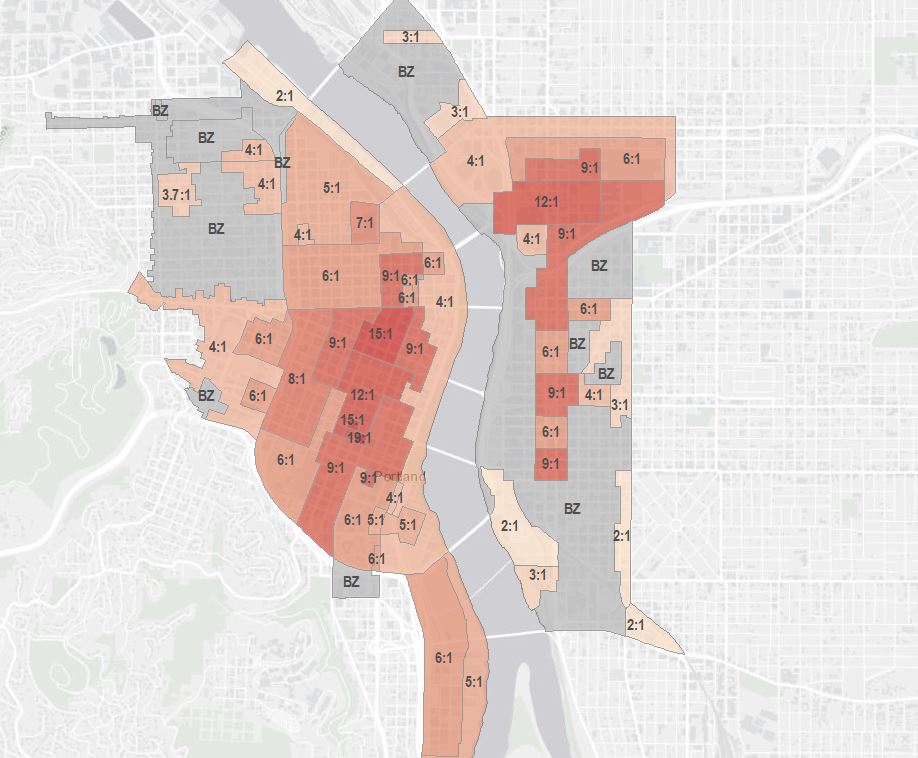 Central City Floor Area Ratios
Potentially expand eligibility to sites below 5:1 FAR including:
Several areas along SE 11th & 12th 
Clinton Triangle
Westside Willamette River 
Does not address other factors, such as industrial land protections, that could constrain ability to qualify
5
10/17/17	|	Portland Housing Bureau
Opportunity Scores and IH UnitsCitywide
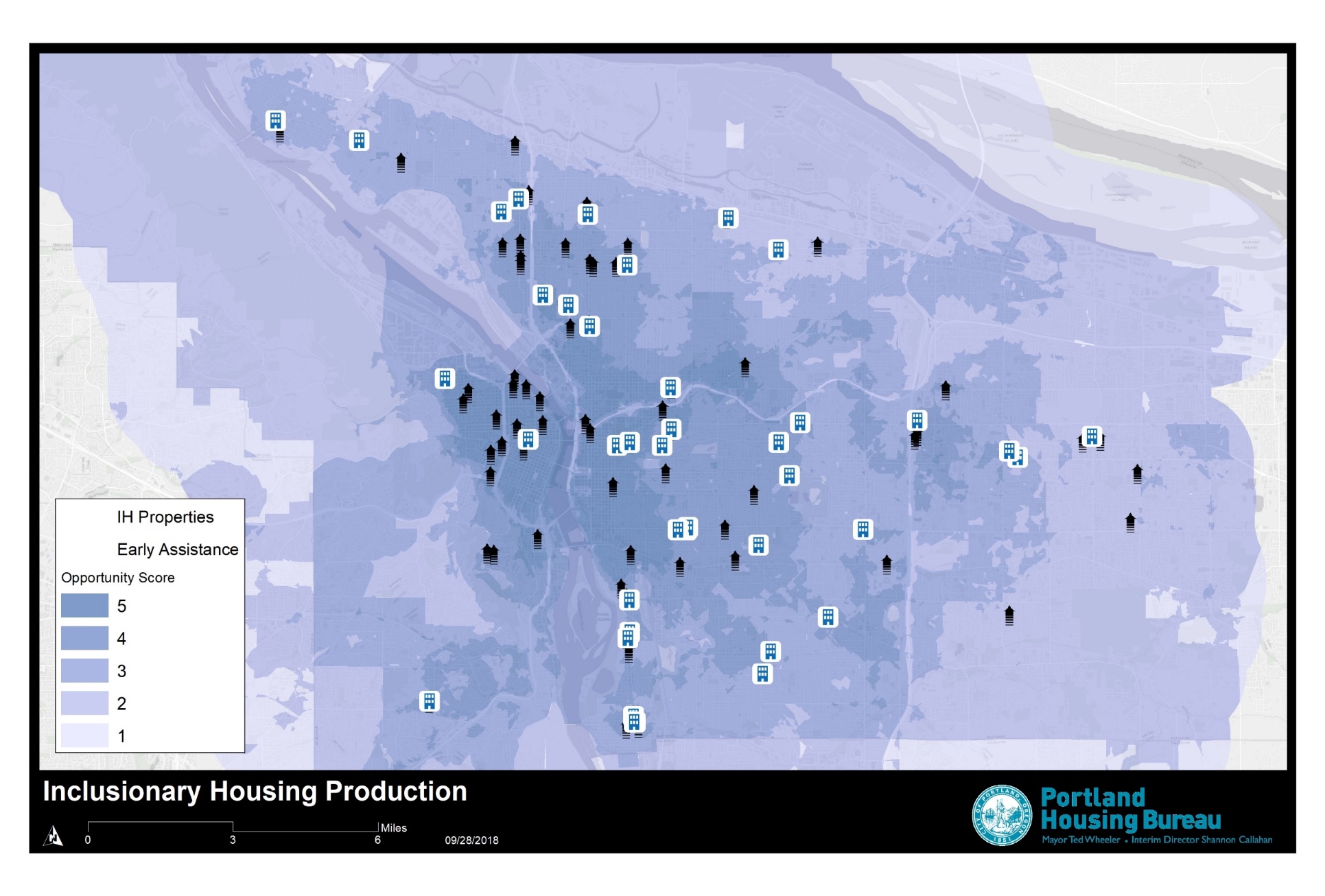 100 buildings in process:
57 early assistance with 6,309 units
43 in permitting  with 2,269 units
Those in permitting stage, minimum 362 affordable units
6
10/17/17	|	Portland Housing Bureau
Opportunity Scores and IH Units Central City
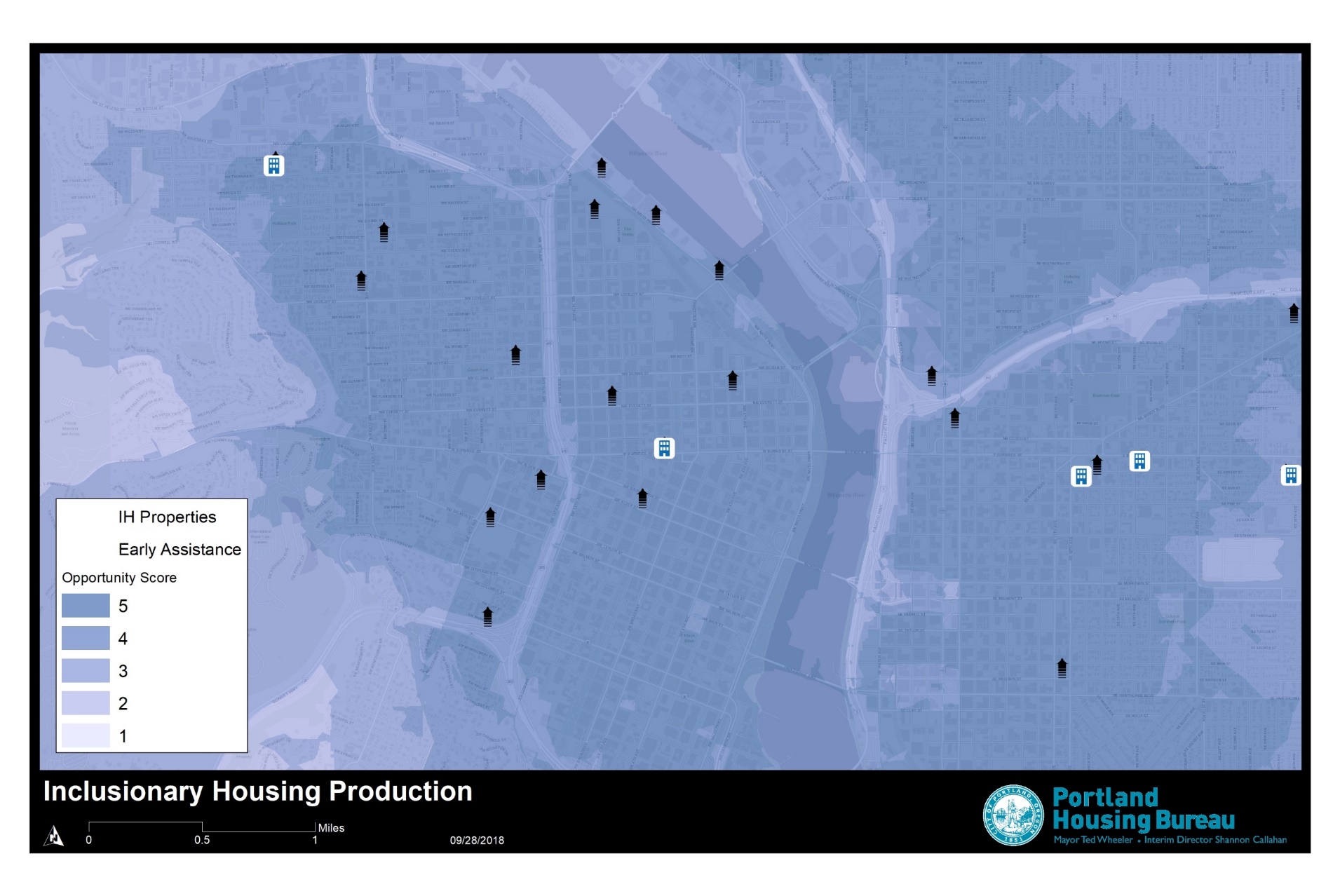 15 buildings in process
14 early assistance with 2,460 units
1 in permitting    with 144 units
261 potential IH units
7
10/17/17	|	Portland Housing Bureau